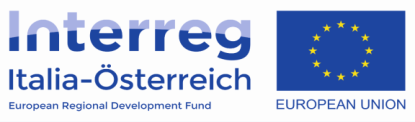 BIO-CRIME
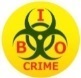 Illegaler Tierhandel, die neuen Formen
Commercio illegale di animali, le nuove forme
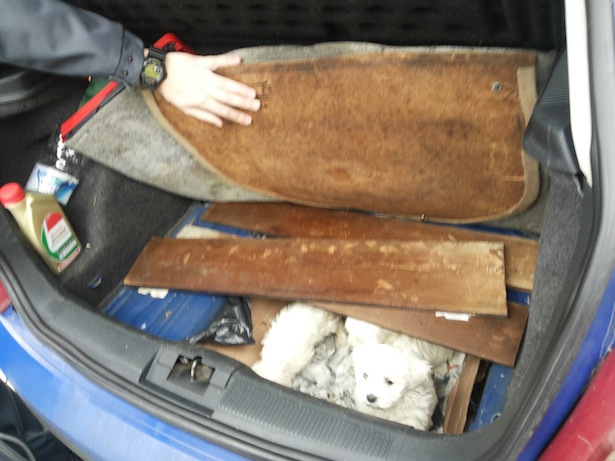 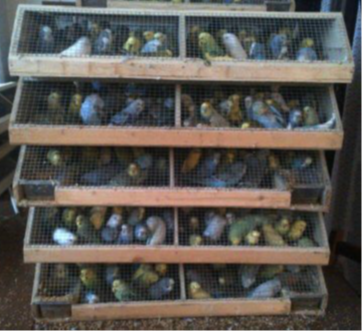 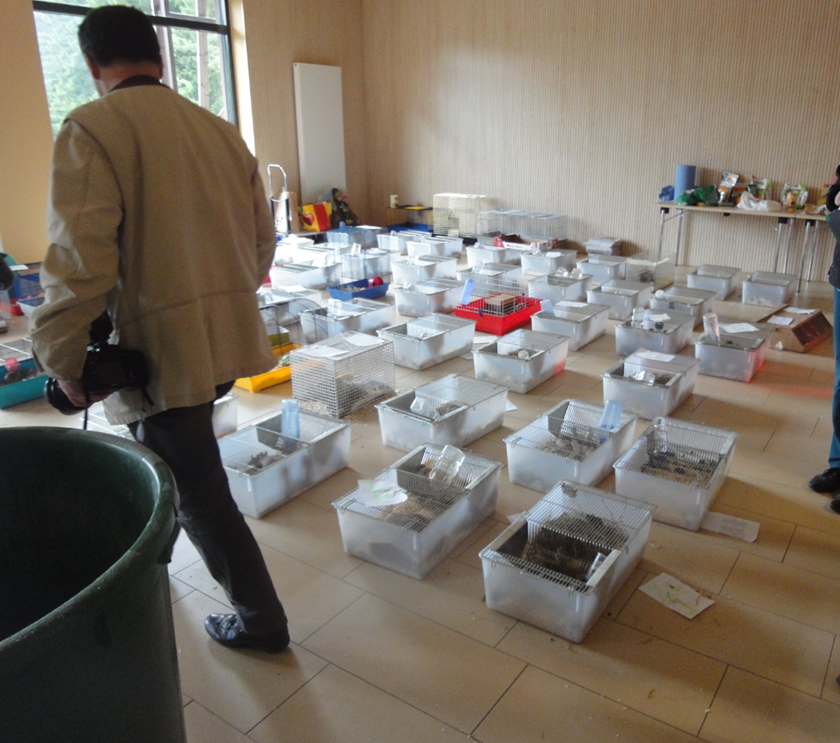 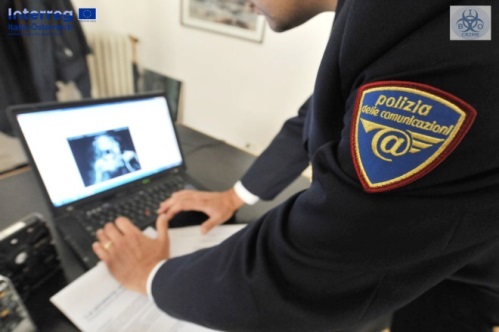 Bozen, 5. Dezember 2018 
Bolzano, 5 dicembre 2018
Silvius-Magnago-Platz 1, 39100 Bozen
Piazza Silvius Magnago 1, 39100 Bolzano
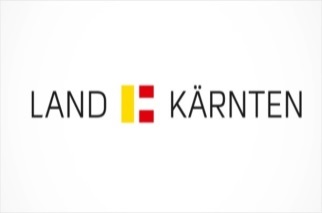 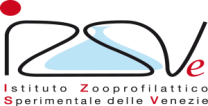 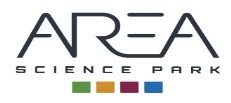 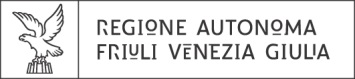 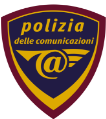 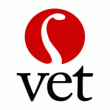 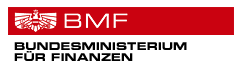 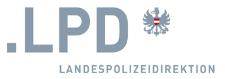 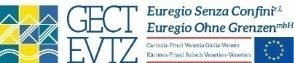 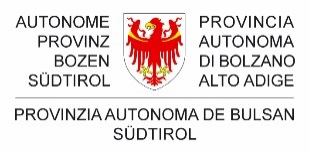 Mittwoch, 5. Dezember 2018
Autonome Provinz Bozen - Südtirol - Autonome Provinz Bozen - Südtirol - Autonome Provinz Bozen - Südtirol
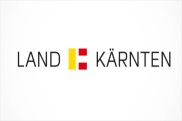 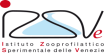 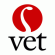 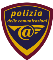 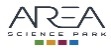 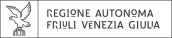 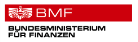 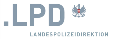 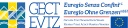 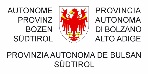 Mercoledì, 5 dicembre 2018
Provincia Autonoma di Bolzano - Alto Adige - Provincia Autonoma di Bolzano - Alto Adige - Provincia Autonoma
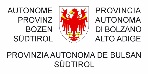 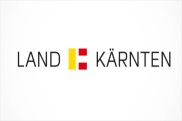 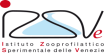 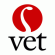 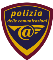 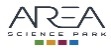 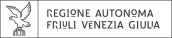 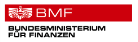 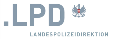 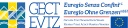 MODERATORI E RELATORI / MODERATOREN UND REDNER
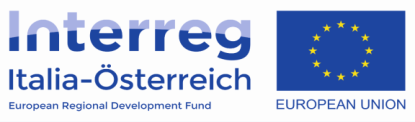 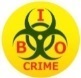 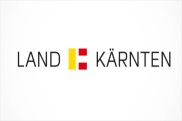 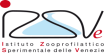 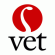 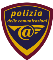 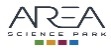 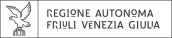 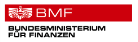 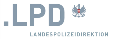 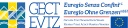 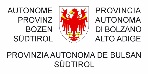 MODERATORI E RELATORI / MODERATOREN UND REDNER
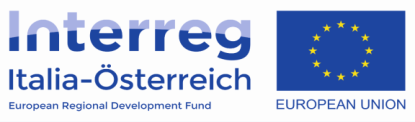 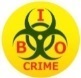 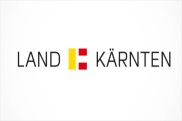 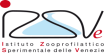 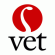 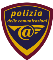 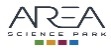 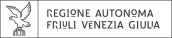 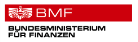 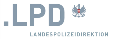 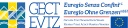 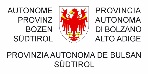 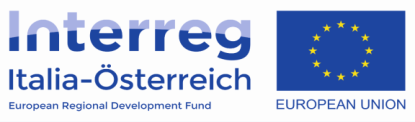 BIO-CRIME
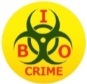 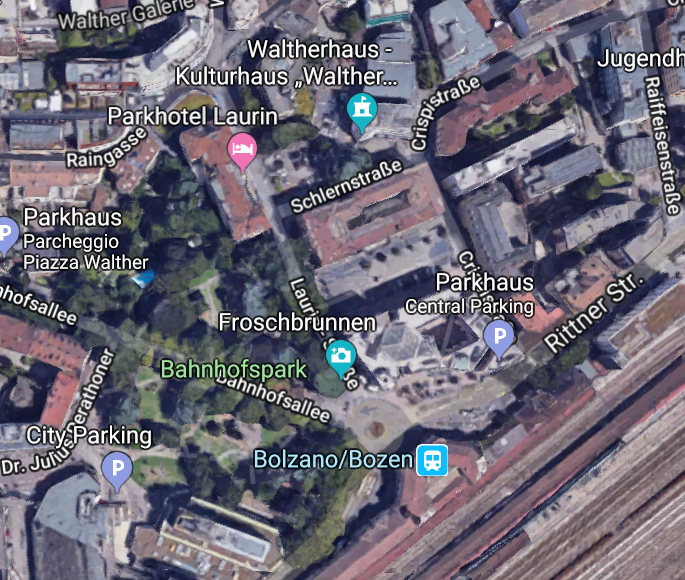 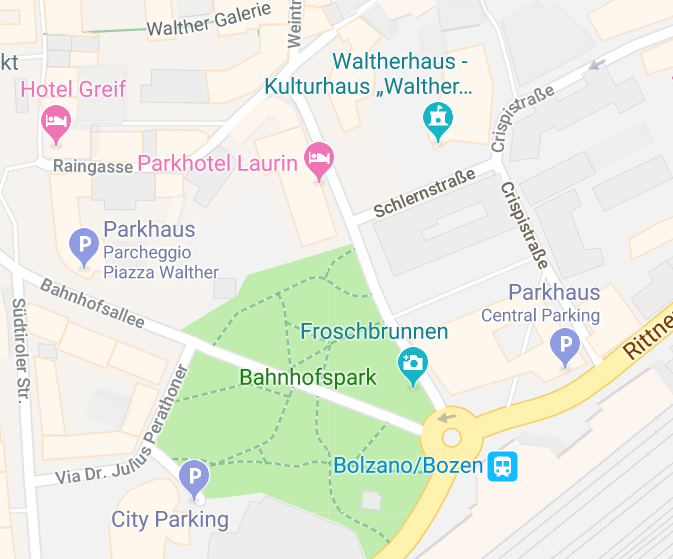 Autonome Provinz Bozen - Südtirol / Provincia Autonoma di Bolzano - Alto Adige Silvius-Magnago-Platz 1, 39100 Bozen / Piazza Silvius Magnago 1, 39100 Bolzano
Anmeldung unter: www.biocrime.org
Iscrizione: www.biocrime.org
SECURE AREA LOGIN
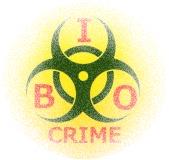 Seguici su:
www.biocrime.org
Folgen Sie uns auf:
www.biocrime.org
Contact:
vet@provincia.bz.it
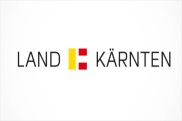 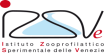 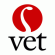 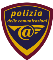 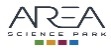 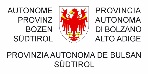 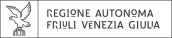 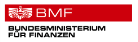 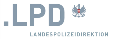 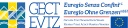 Notizen – Appunti:
________________________________________________________________________________________________________________________________________________________________________________________________________________________________________________________________________________________________________________________________________________________________________________________________________________________________________________________________________________________________________________________________________________________________________________________________________________________________________________________________________________________________________________________________________________________________________________________________________________________________________________________________________________________________________________________________________________________________________________________________________________________________________________________________________________________________________________________________________________________________________________________________________________________________________________________________________________________________________________________________________________________________________________________________________________________________________________________________________________________________________________________________________________________________________________________________________________________________________________________________________________________________________________________________________________________________________________________________________________________________________________________________________________________________________________________________________________________________________________________________________________________________________________________________________________________________________________________________________________________________________________________________________________________________________________________________________________________________________________________________________________________________________________________________________________________________________________________________________________________________________________________________________________________________________________________________________________________
7
Notizen – Appunti:
________________________________________________________________________________________________________________________________________________________________________________________________________________________________________________________________________________________________________________________________________________________________________________________________________________________________________________________________________________________________________________________________________________________________________________________________________________________________________________________________________________________________________________________________________________________________________________________________________________________________________________________________________________________________________________________________________________________________________________________________________________________________________________________________________________________________________________________________________________________________________________________________________________________________________________________________________________________________________________________________________________________________________________________________________________________________________________________________________________________________________________________________________________________________________________________________________________________________________________________________________________________________________________________________________________________________________________________________________________________________________________________________________________________________________________________________________________________________________________________________________________________________________________________________________________________________________________________________________________________________________________________________________________________________________________________________________________________________________________________________________________________________________________________________________________________________________________________________________________________________________________________________________________________________________________________________________________________
8